“smart”POWER Lenteborrel 29-05-19
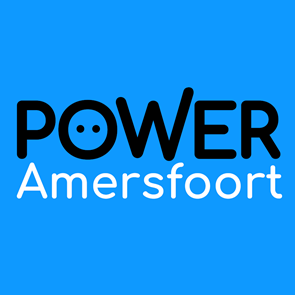 Alles Smartificeert
Smart auto
Smart horloge
Smart lantarenpaal
Smart huis
Smart TV
Smart app’s
Smart etc.
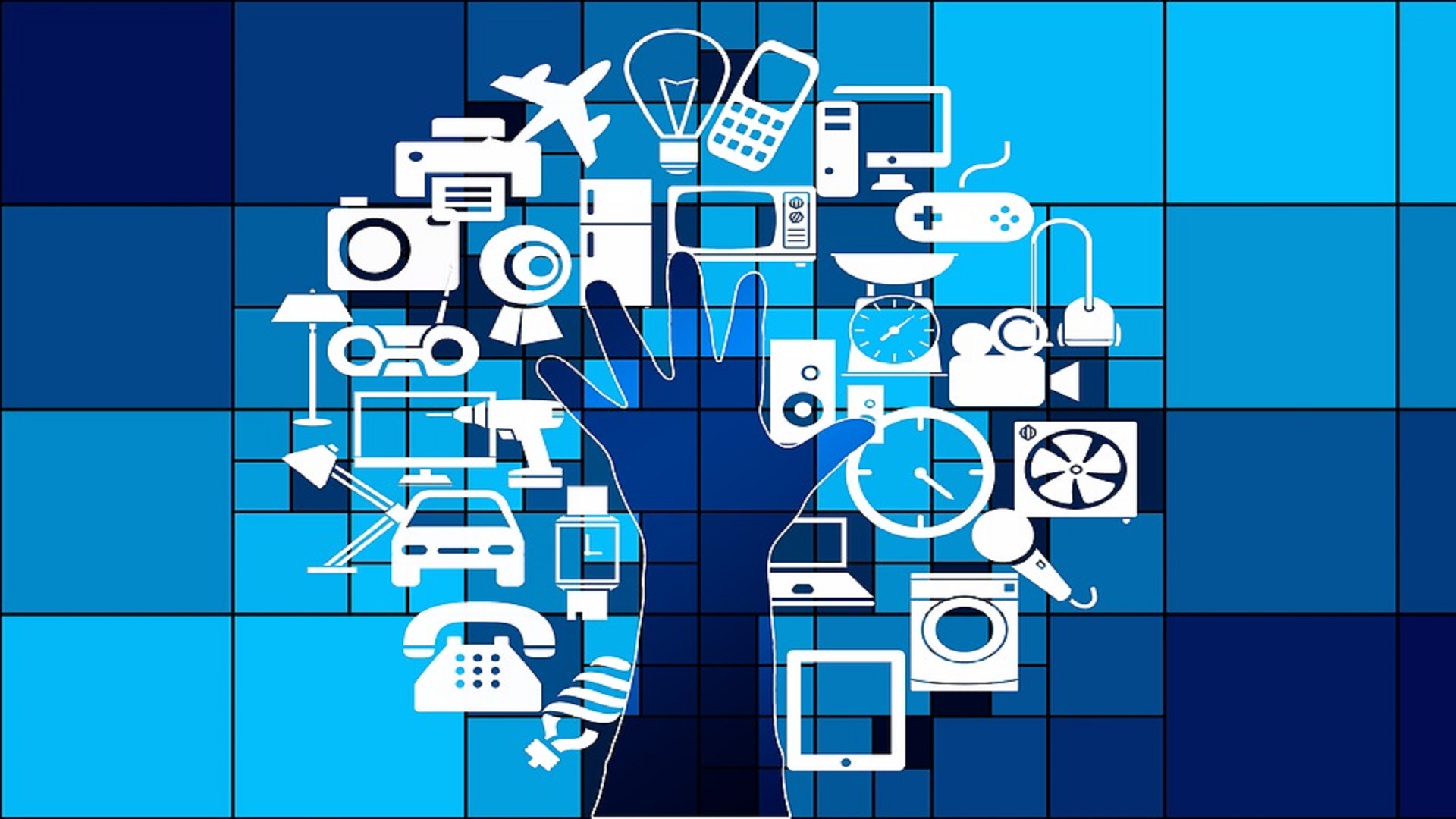 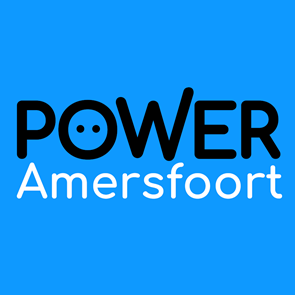 toenemende Digitalisering maakt hausse in de smart technologie mogelijk
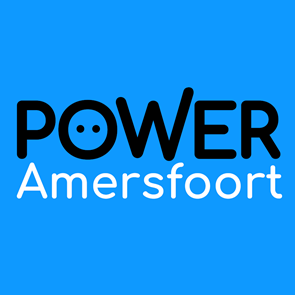 In zo’n tempo dat we er geen weet meer van hebben
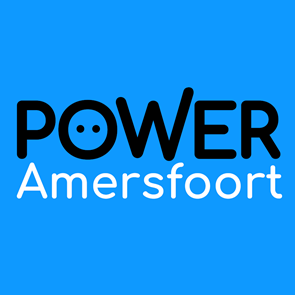 Met positieve (welvaart/welzijn)En negatieve gevolgen (speelbal zijn)
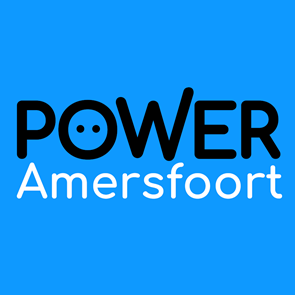 maar willen we dat?Moet alles wat technisch kan, menselijk ook mogen?Laten we digitalisering en smartificering ten koste gaan van publieke waarden als:
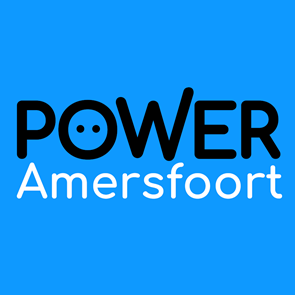 1. Privacy2. Autonomie3. Veiligheid4. controle over technologie5. menselijke waardigheid6. rechtvaardigheid7. machtsverhoudingen
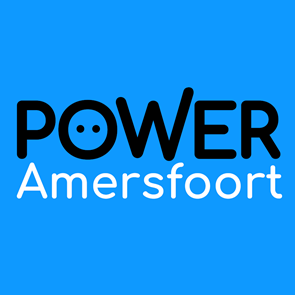 Nee vinden wij, Doe “smart” leer en bepaal vanuit je eigen kennis en ervaring wat goed en slecht is voor jou en de samenleving
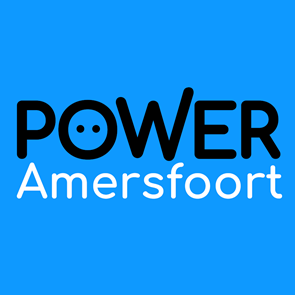 Vanaf 29 september start workshopcyclus Technologisch Burgerschap
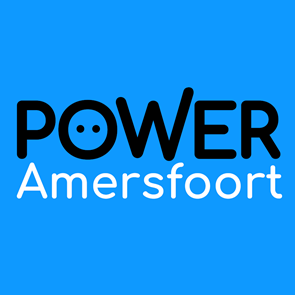 * Grote startbijeenkomst op 29 september met	externe spreker* 4 à 5 workshops over digitale technologie in 	wonen, zorg, onderwijs, publieke ruimte, 	werken, relaties* Afsluiting in mei 2020 met Senior Panel 	Technologisch Burgerschap* Houd de website in de gaten onder 	Maatschappij
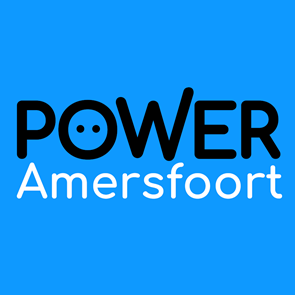 Wie steekt nu al z’n vinger op om mee te doen?W.g. Frank van den Tempel, Karen Hillege, Eric-Jan Tuininga, Harry Weststeijn
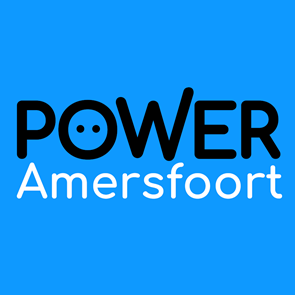